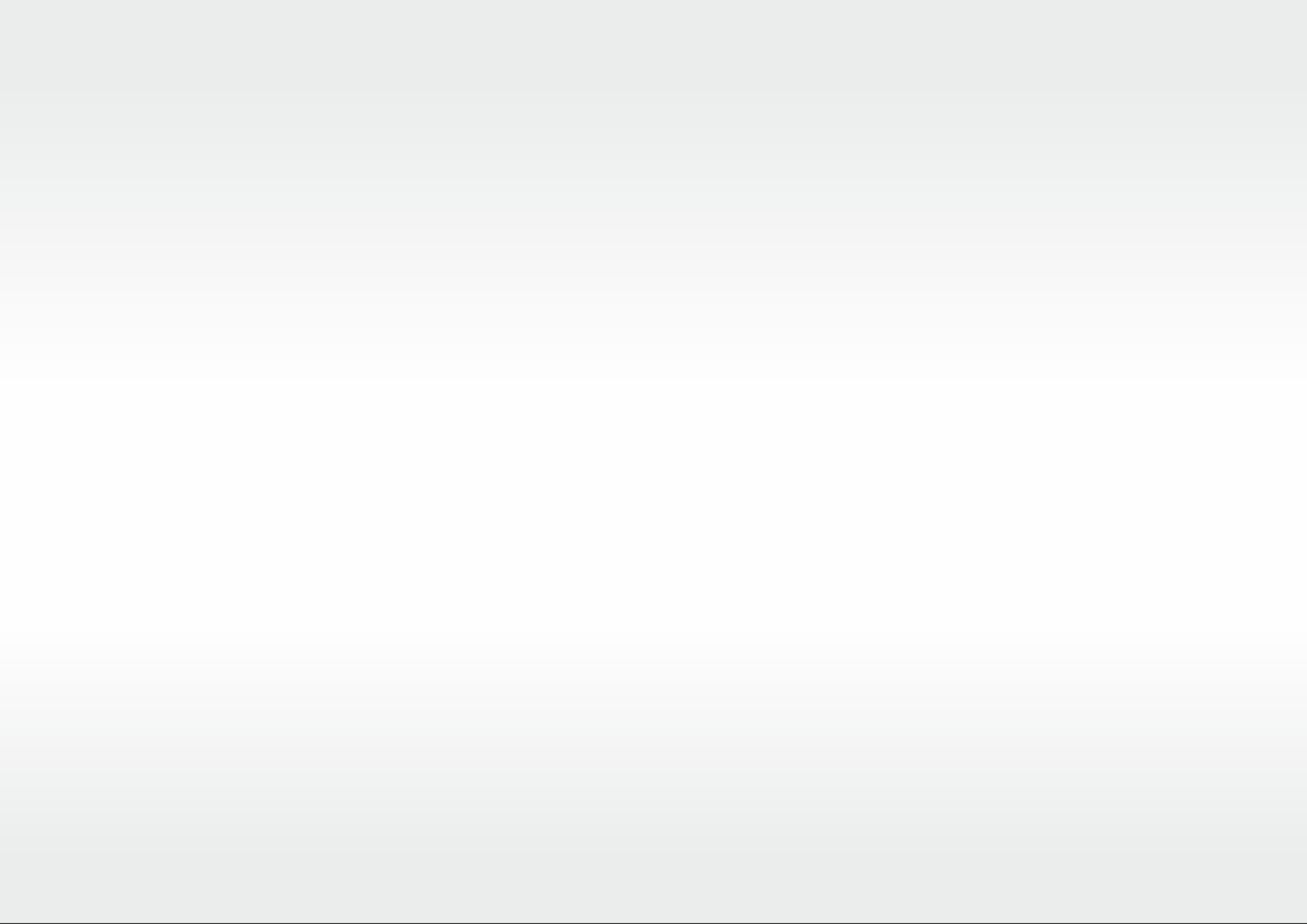 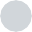 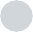 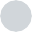 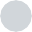 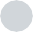 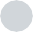 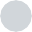 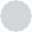 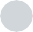 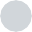 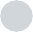 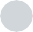 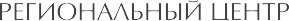 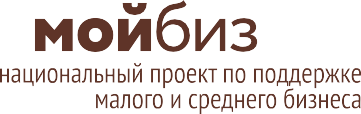 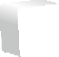 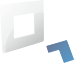 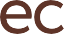 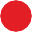 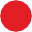 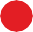 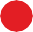 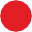 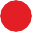 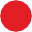 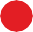 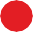 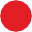 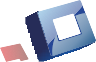 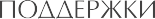 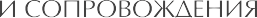 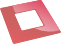 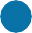 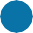 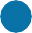 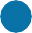 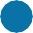 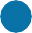 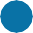 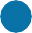 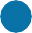 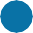 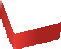 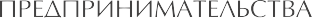 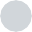 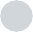 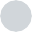 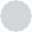 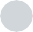 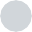 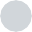 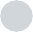 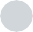 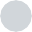 Налоговая реформа
2025 года
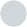 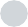 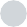 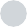 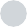 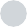 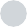 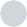 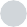 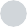 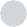 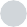 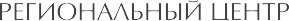 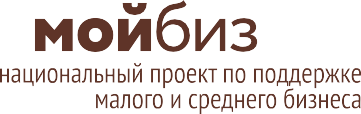 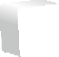 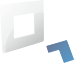 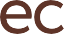 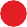 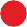 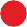 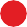 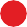 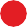 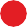 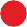 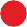 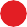 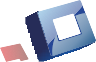 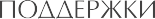 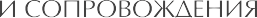 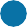 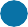 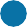 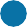 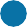 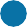 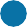 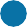 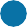 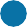 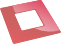 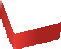 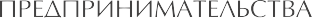 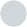 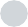 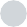 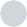 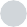 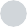 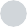 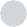 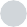 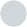 Основные изменения в УСН с 2025 года
НДС для налогоплательщиков на УСН с доходом свыше 60 млн рублей в год (5%, 7% и 20%)
Отмена повышенных ставок налога по УСН (8% и 20%)
Увеличение лимитов по доходу до 450 млн рублей, по  численности работников и остаточной стоимости основных средств
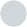 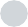 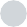 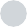 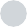 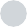 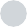 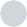 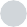 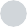 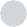 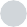 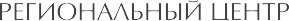 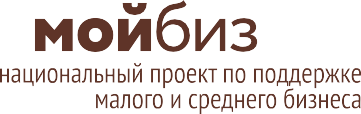 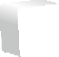 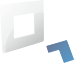 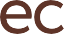 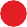 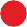 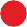 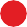 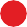 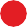 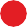 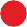 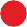 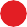 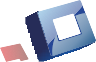 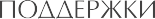 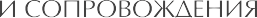 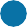 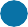 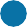 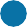 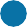 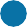 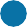 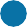 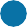 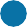 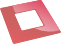 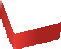 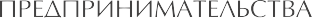 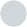 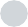 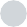 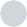 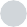 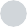 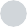 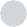 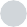 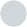 Ставки НДС для УСН в 2025 году
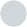 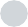 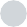 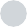 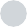 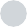 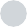 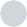 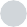 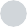 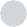 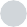 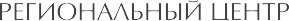 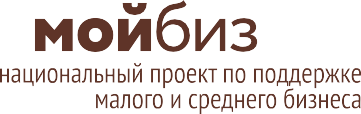 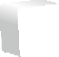 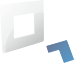 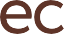 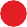 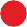 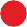 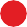 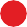 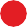 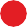 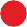 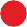 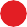 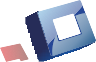 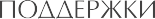 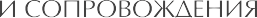 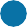 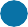 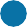 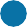 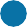 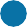 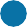 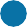 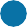 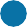 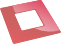 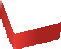 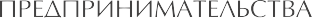 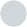 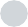 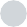 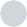 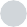 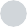 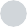 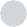 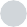 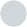 Прогрессивная шкала ставки НДФЛ с 2025 года
2
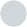 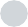 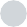 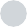 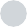 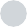 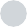 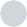 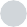 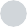 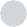 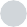 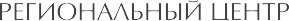 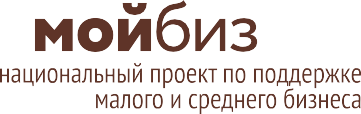 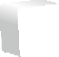 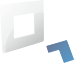 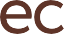 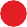 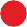 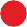 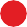 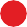 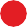 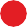 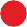 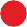 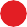 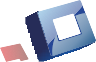 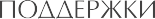 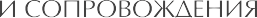 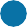 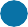 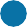 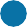 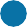 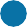 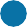 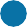 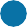 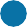 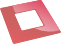 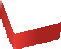 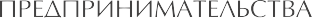 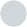 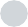 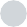 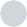 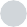 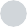 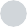 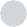 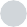 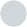 Ставка налога на прибыль с 2025 года
ЮЛ на ОСНО будут платить 25% от прибыли*При этом в федеральный бюджет будет перечисляться 8%, а в региональный — 17%. После 2030 года распределение изменится: на федеральный уровень придётся 7%, на региональный — 18%
Для аккредитованные IT-компаний налога на прибыль составит 5%. *ранее ставка составляла 0%
2
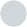 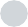 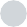 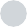 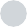 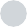 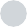 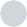 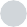 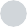 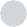 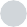 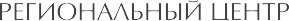 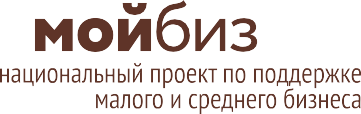 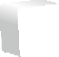 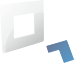 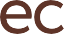 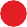 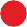 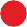 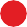 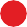 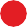 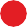 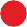 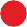 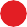 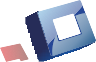 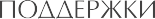 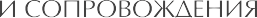 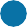 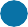 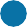 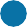 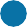 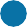 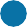 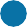 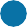 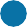 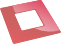 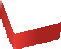 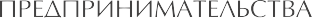 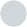 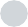 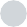 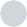 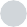 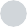 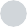 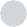 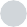 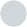 Страховые взносы в 2025 году
* для субъектов МСП, занятых в обрабатывающих производствах, изменят ставки страховых взносов за работников. В пределах полутора МРОТ общий тариф останется прежним (30%), но с выплат свыше этого ставка составит 7,6% (сейчас 15%)
2
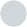 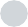 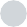 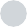 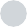 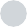 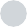 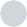 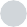 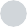 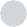 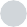 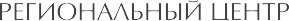 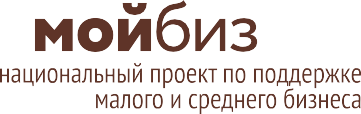 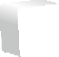 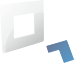 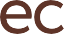 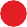 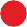 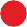 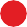 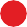 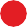 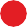 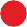 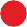 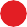 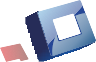 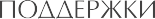 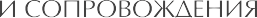 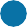 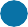 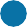 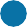 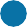 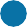 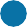 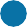 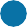 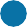 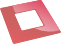 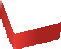 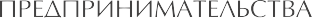 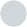 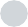 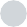 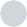 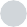 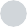 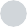 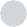 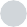 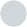 АУСН в Ульяновской области с 2025 года
Доходы – не более 60 млн рублей
Остаточная стоимость основных средств — не более 150 млн рублей
Расчётный счёт открыт в банке, который включён в специальный перечень ФНС

Численность сотрудников - максимум 5 человек, включая исполнителей по договорам ГПХ

Отсутствуют филиалы и обособленные подразделения (доля участия сторонних организаций в уставном капитале не превышает 25%)

Не совместим с другими налоговыми режимами.
2
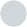 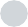 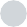 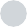 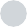 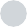 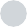 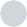 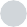 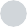 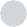 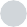 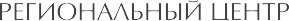 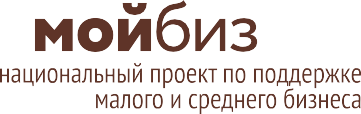 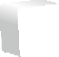 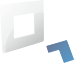 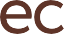 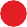 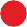 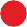 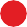 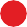 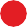 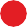 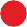 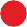 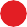 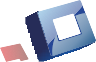 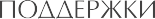 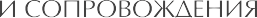 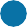 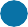 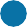 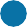 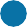 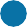 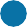 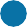 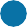 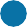 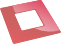 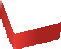 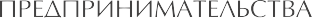 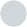 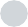 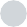 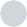 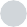 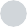 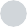 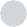 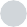 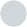 Объект налогообложения АУСН
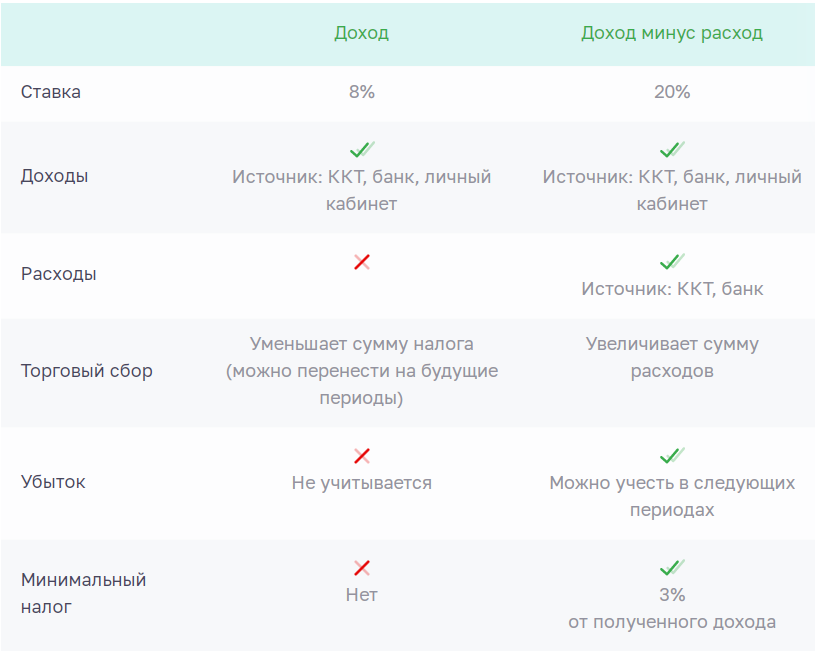 2
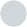 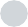 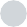 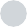 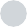 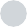 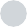 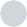 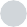 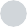 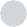 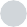 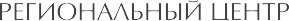 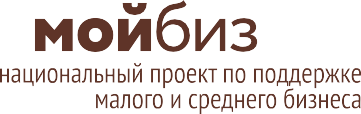 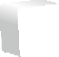 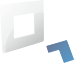 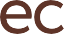 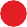 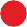 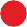 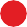 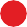 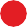 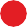 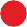 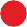 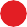 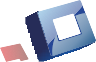 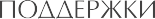 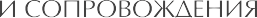 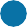 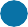 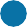 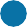 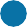 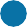 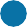 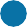 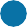 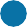 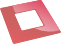 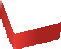 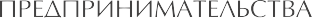 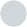 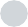 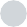 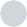 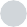 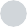 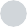 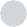 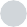 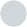 АУСН освобождает от представления следующей отчётности
Декларации по УСН
Расчета 6-НДФЛ и справки о доходах и суммах налога физического лица

Расчета по страховым взносам


	* Кроме того, плательщикам АУСН больше не нужно вести книги учета доходов и расходов в отличие от организаций и индивидуальных предпринимателей, применяющих УСН
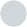 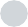 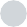 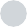 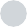 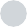 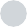 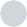 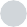 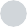 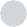 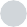 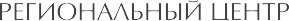 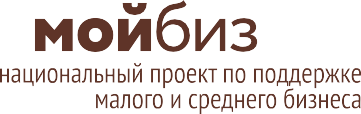 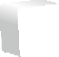 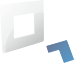 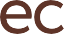 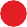 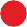 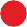 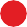 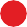 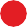 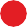 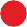 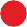 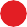 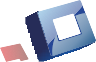 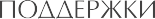 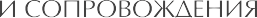 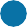 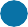 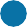 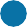 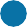 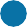 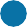 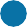 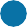 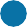 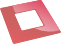 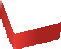 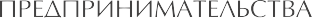 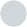 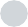 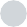 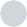 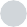 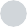 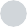 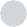 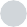 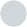 Налоговые каникулы в Ульяновской области в 2025 годуЗакон Ульяновской области N 13-ЗО от 3 марта 2009 года(*ред. от 15.11.2024 N 97-ЗО)
1% (на объекте «ДОХОДЫ») для аккредитованных IT компаний и вновь зарегистрированных налогоплательщиков – ЮЛ и ИП, а так же возобновляющих деятельность после 2016г

1% (на объекте «ДОХОДЫ») и 10% (на объекте «Доходы – Расходы») для налогоплательщиков, являющихся субъектами малого и среднего предпринимательства, признанными в установленном частью 3 статьи 24(1) Федерального закона от 24 июля 2007 года N 209-ФЗ "О развитии малого и среднего предпринимательства в Российской Федерации" порядке социальными предприятиями
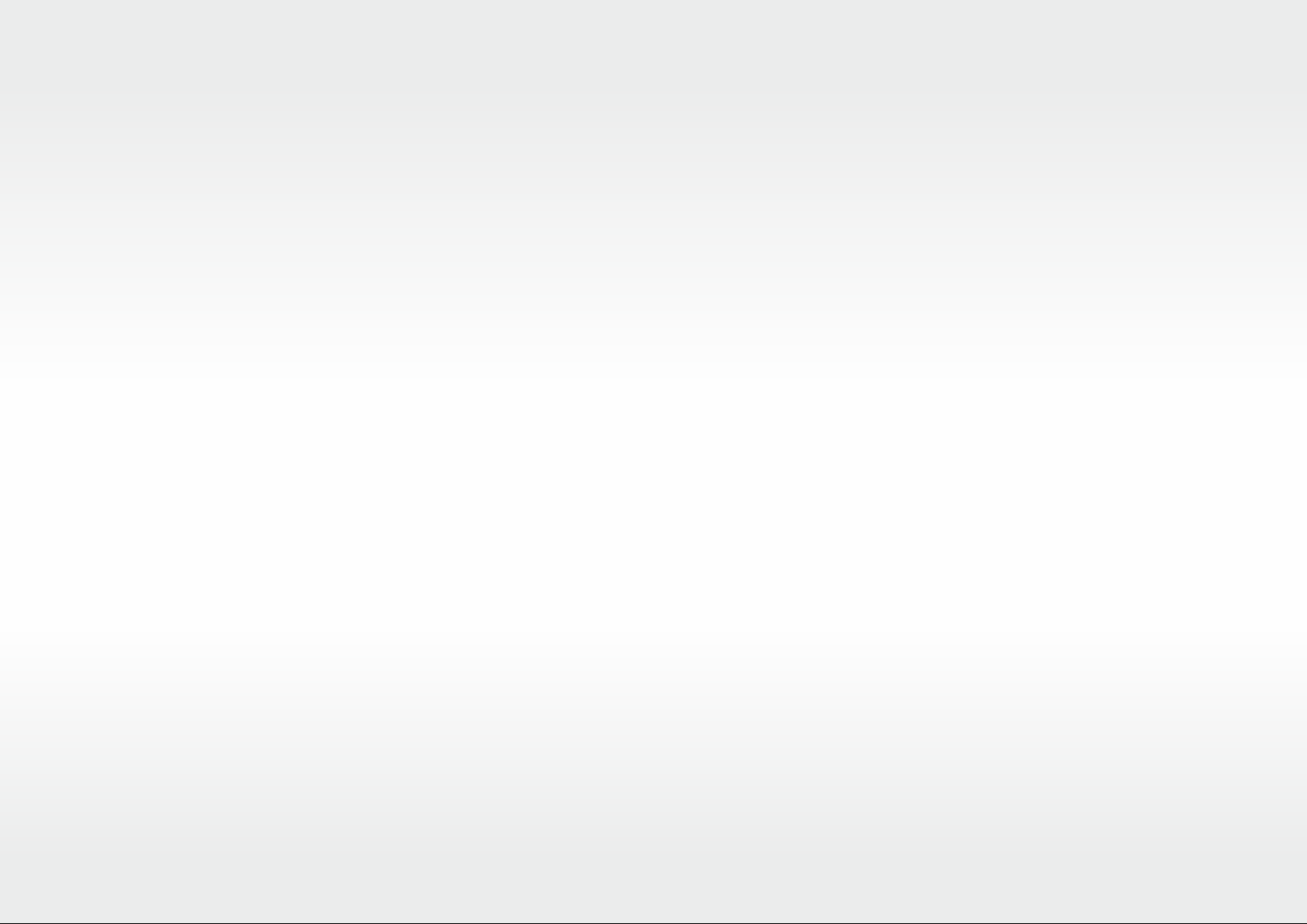 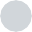 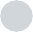 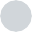 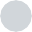 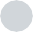 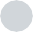 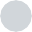 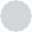 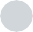 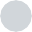 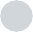 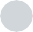 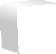 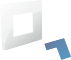 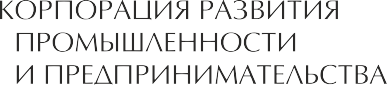 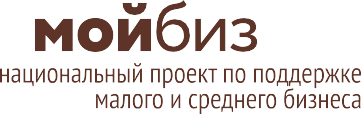 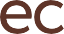 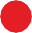 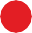 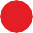 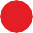 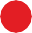 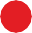 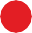 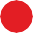 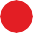 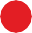 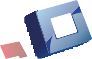 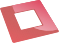 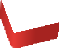 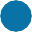 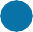 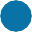 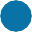 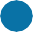 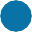 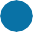 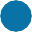 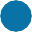 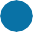 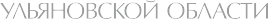 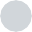 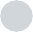 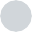 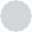 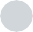 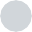 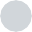 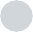 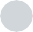 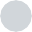 Благодарим за внимание!